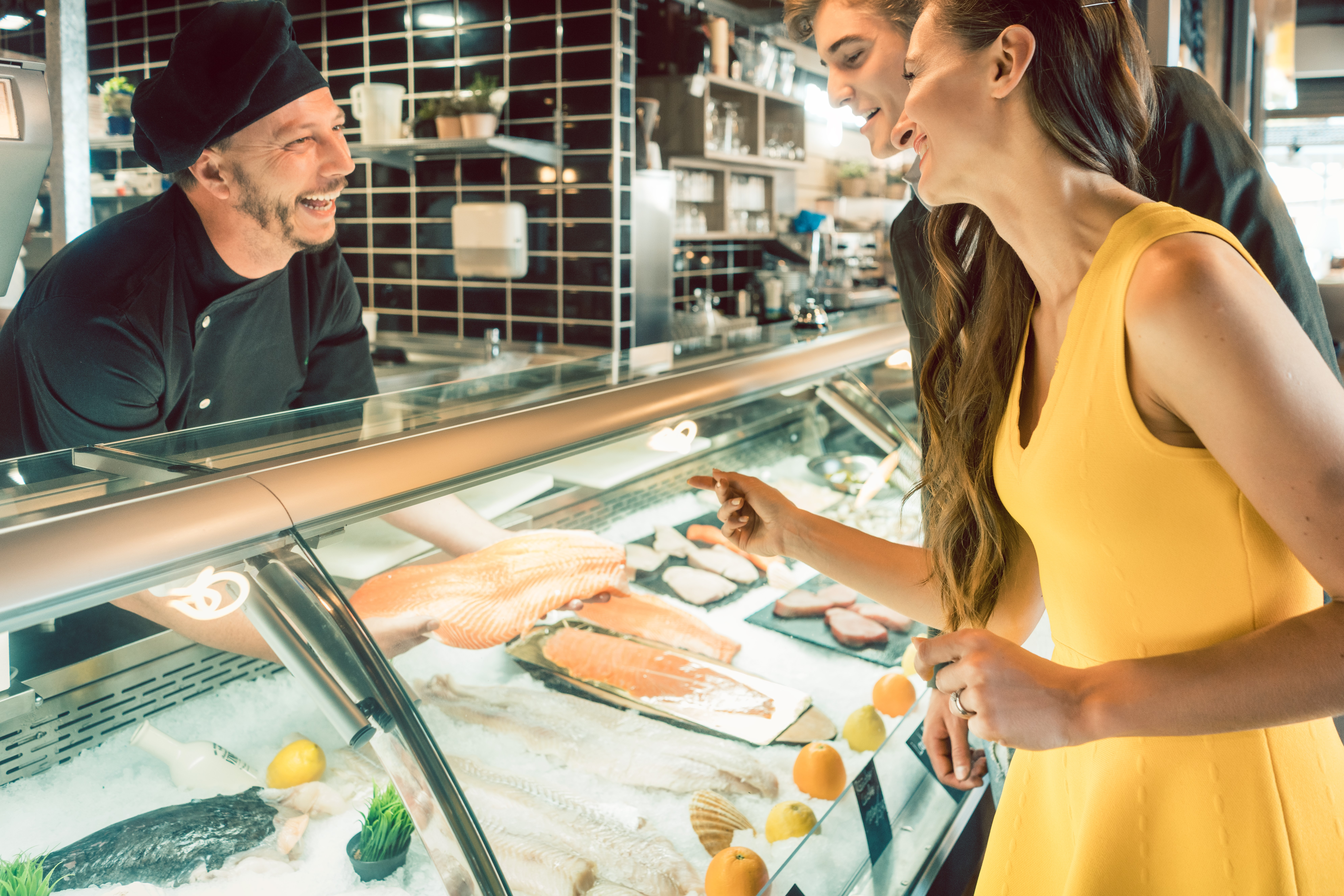 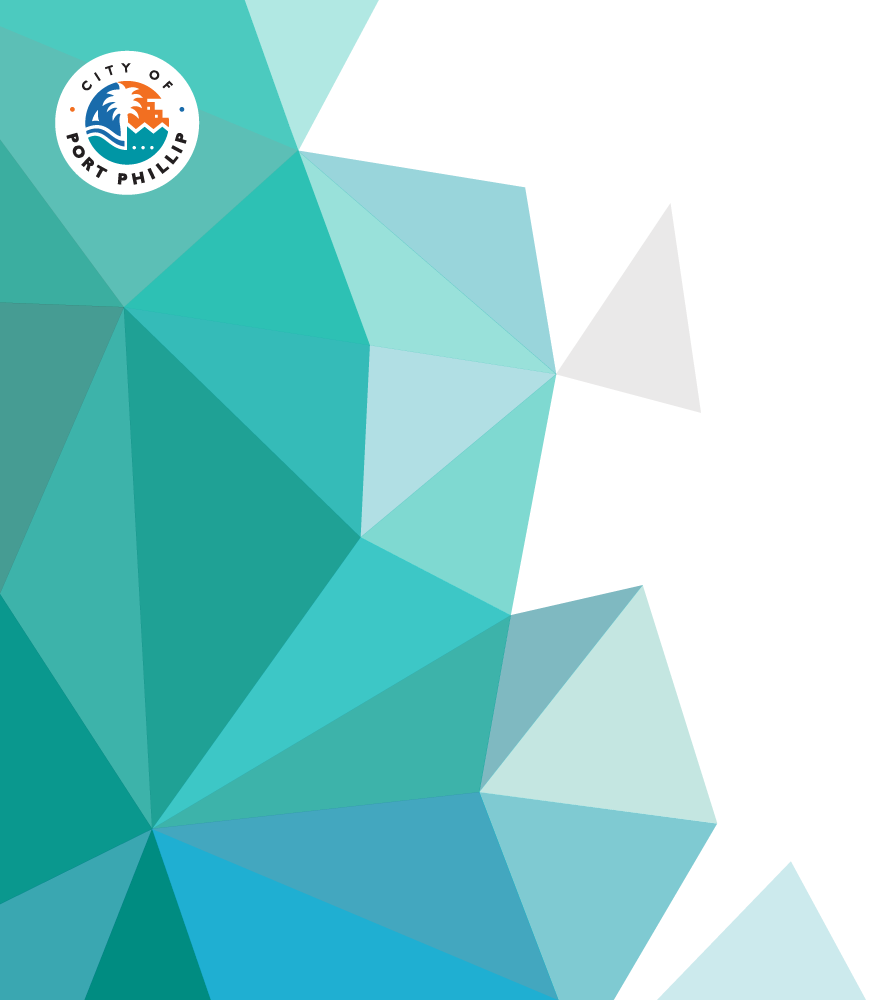 Module 6
Storage
Track your progress
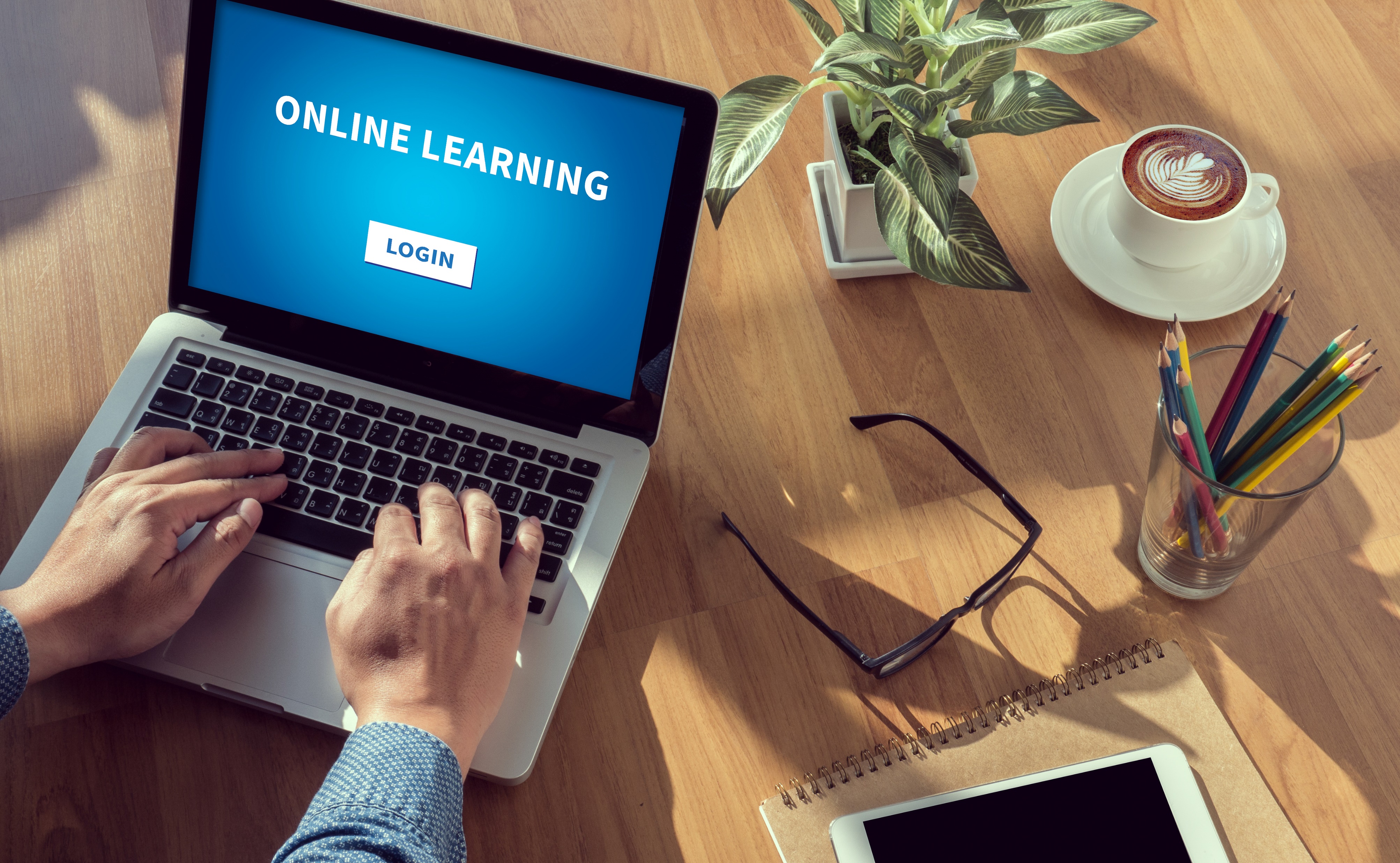 Module 1: Introduction 
Module 2: Management 
Module 3: Training 
Module 4: Front-of-house 
Module 5: Suppliers 
Module 6: Storage (You’re here 📍)
Module 7: Preparing, handling and serving
Module 8: Labelling
City of Port Phillip: Module 6 - Storage
2
Setting standards for storage
The storage of ingredients is an important step in allergen control as it can be a common point of cross-contamination. 
It is important to consider where and how ingredients and foods are stored, especially if they contain one or more of the 23 common allergens.
When stored, food should be kept in clean containers, be completely covered and appropriately labelled. 
It is also good to keep a detailed record of what is being stored, how long they have been stored for and what allergens they contain. 
If possible, foods not containing allergens should be stored separately, as to minimise the risk of cross-contamination.
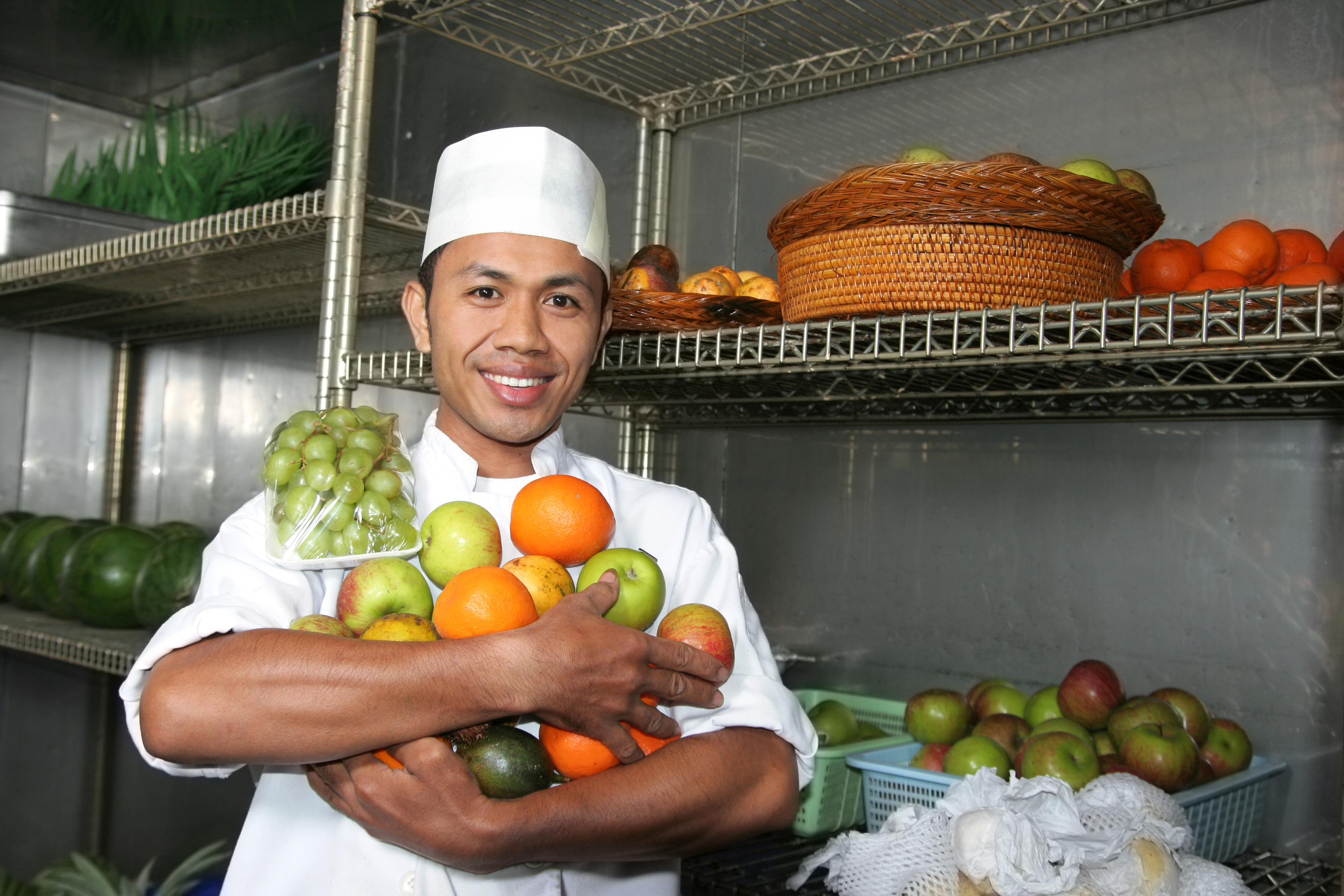 City of Port Phillip: Module 6 - Storage
3
Tips for storing allergens
When you are storing foods or ingredients containing any of the 23 common allergens, you should:
Devise a storage system – Your storage system should be created specifically for your needs and be followed by all staff members.
Label correctly – Ensure allergen information is clearly displayed for each item. It is also best practice to keep a complete product sheet or list with this information too.
Contingency planning – You should have a plan for if anything spills. When can you just clean and when do you need to dispose of any potentially cross-contaminated goods?
To decant or not to decant? – Ideally food should be kept in their original containers where possible. If the product needs to be decanted into a different container for storage, make sure the container is clean and try to use the same containers for the same types of food.
Store separately – It is always best to try to keep allergens stored separately to non-allergens, where possible, including in fridges, freezers and display units. You should also make sure all products have air-tight lids and separate utensils.
City of Port Phillip: Module 6 - Storage
4
Case study – not quite right chocolate delight
Note: This is a real-life incident that occurred in the City of Port Phillip.
A customer ordered a takeaway with a group of friends from a food delivery app. Several items were ordered including a deep-fried Mars bar. The person ordering the Mars bar had a peanut allergy but had eaten Mars bars before so did not declare they had a peanut allergy.
On eating the deep-fried Mars bar, the customer thought it tasted strange. Almost immediately, they started to have an anaphylactic reaction, finding it difficult to breath. A friend of the customer then tasted the deep-fried Mars Bar and said it tasted like a Snickers bar. An ambulance was called, and the customer was brought to hospital. Thankfully, the customer made a full recovery
During a follow-up inspection of the food premises, it was observed by an Environmental Health Officer that the Snickers bars were stored on a shelf directly above the Mars bars. Upon questioning the staff, it was also identified that the same batter and frying oil was used to cook both menu items.
City of Port Phillip: Module 6 - Storage
5
Case study – Take a moment to reflect on this case
What can this business learn and improve on?
Was there a chance the Snickers bar could get mixed up with the Mars bar?
Should using a separate batter and fryer be considered?
Should there be a warning on the delivery app menu?
Can you think of anything else?
City of Port Phillip: Module 6 - Storage
6
Case study - How could this incident have been avoided?
When ordering, the system should have prompted the customer to disclose whether they had an allergy or not.
The Mars and Snickers bars should have been stored in completely different areas and they should have been clearly labelled.
The Mars and Snickers bars should have been handled with separate utensils and cooked using different batter and fryers, to minimise cross-contamination.
If the staff had of received training and had used appropriate processes, then some of these common mistakes could have been avoided.
Can you think of anything else?
City of Port Phillip: Module 6 - Storage
7
This week’s activities and what comes next
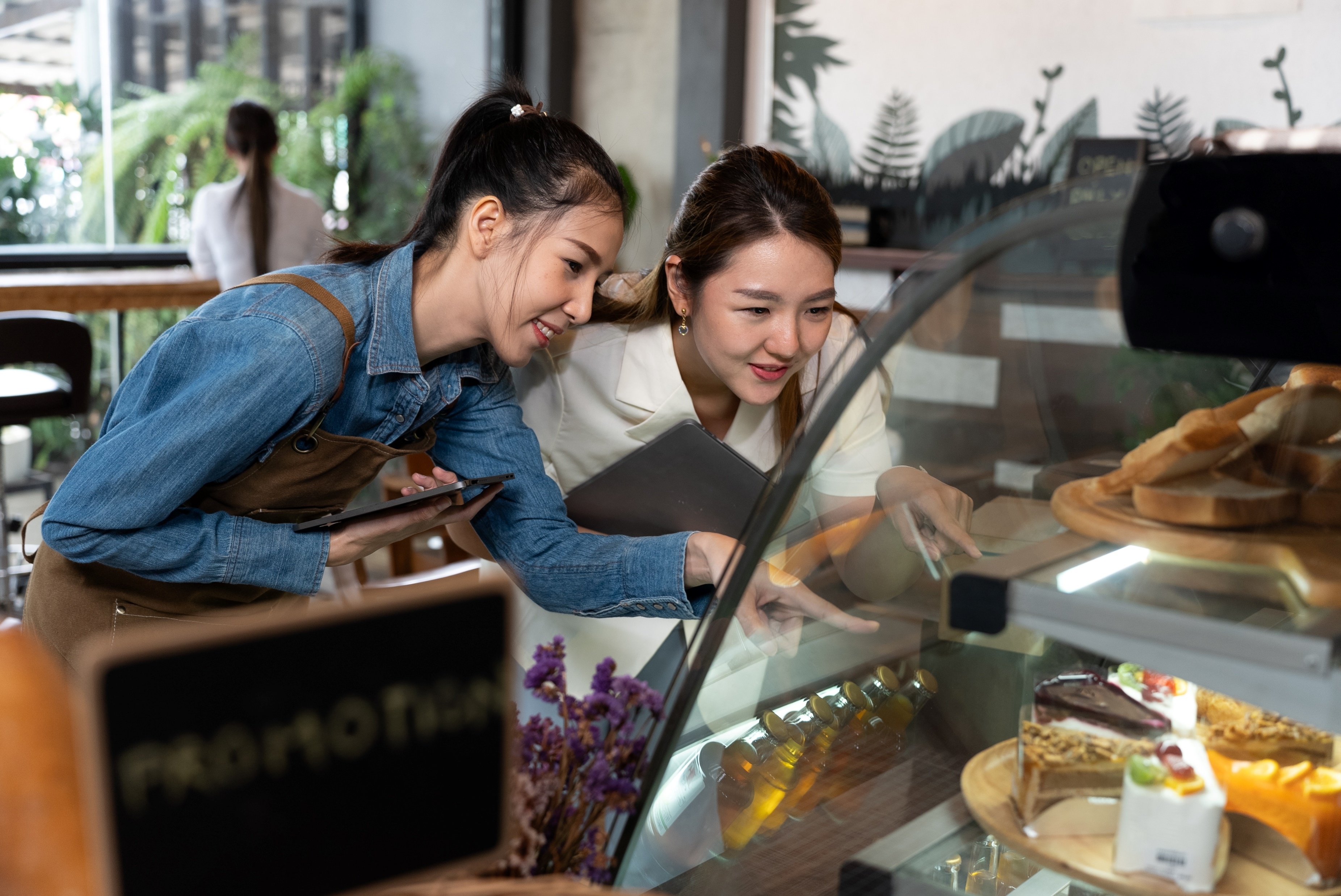 Each week we’ll ask you to reflect on and implement what you have learnt.
This week we ask that you:
Audit your food storage areas and identify stored ingredients containing allergens.
Review current storage practices and implement changes to improve it.
Complete Workbook 5: Storage.
Download Module 6 Workbook HERE
Take this week’s test.
Take the Module 6 Test HERE
Next week
In our next module (Module 7), we will be discussing how to best prepare, handle and serve food to customers with allergies.
City of Port Phillip: Module 6 - Storage
8
If you have any question or would like some additional guidance, please contact your Environmental Health Officer.